Workshop guide
Facilitator: 
Read notes to prepare. See English file. 
Amend slides if needed.
Ready the family-facing materials.
Display slide 2 as families arrive.
Say and count syllables
ድምፀቶችን ተናገሩ እና ቁጠሩ
አጀንዳ
እንኩዋን ደህና መጡ
የንባብ ጠቃሚ ምክር
“ከባድ ቃላትን እንዴት ማያያዝ እንዳለብኝ ተማርኩ!
የልምምድ ጊዜ
በጥልቀት ማሰብ እና ማስተካከል
የአውደ ጥናት መመሪያዎች
መዘጋጀት።
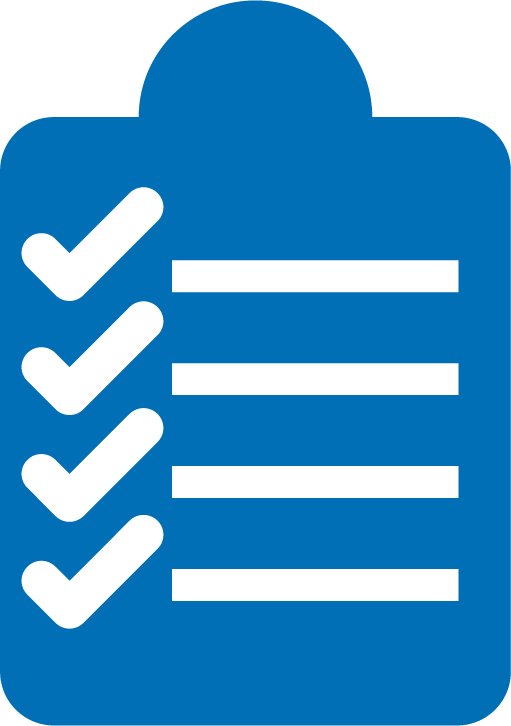 ተገኙ።
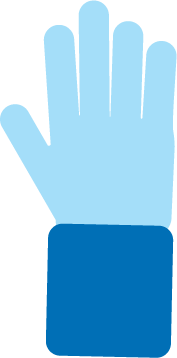 ትሁት ሁኑ።
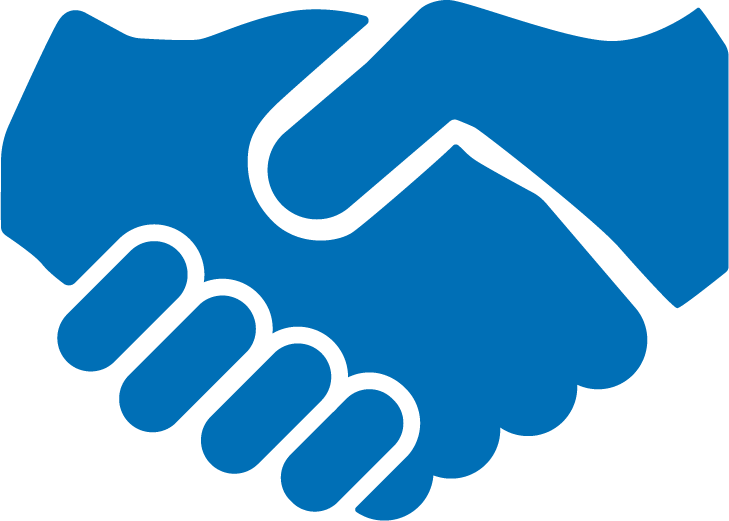 ጥያቄ ይጠይቁ።
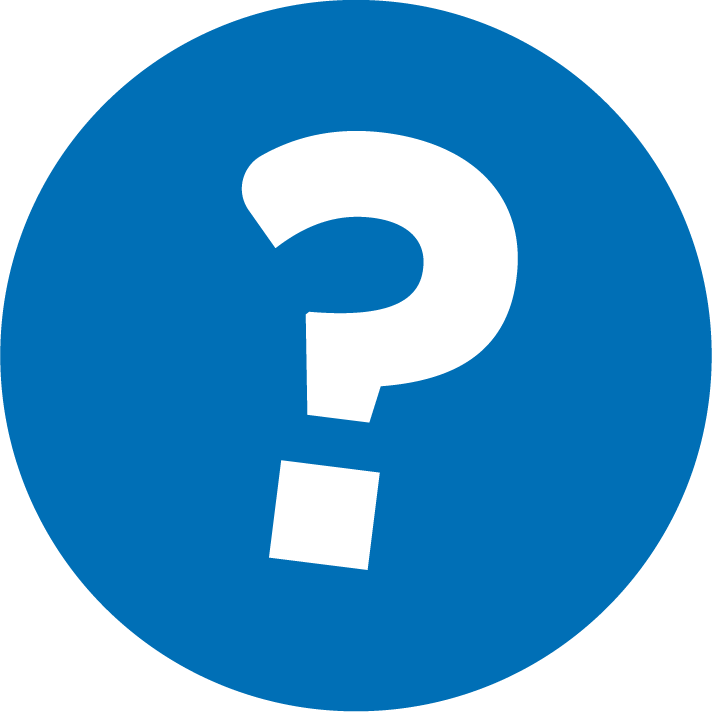 ድምፀቶችን ተናገሩ እና ቁጠሩ
1
ቃል አድምጡ።
2
ቃሉን ተናገሩ።
3
የቃሉን ድምጸቶች ለመቁጠር ድምፀቶችን አዳምጡና ተረዱ ።
ይህ ልጅዎ የቃላትን ድምፆች መስማት ይረዳዋል/ታል–በግልፅ የመገንዘብ ዋነኛ አካል ነው!
የስነ-ፅሁፍ ስያሜዎችን አረጋግጡ
ቃል ውስጥ ያለ “ምት”
ድምፀት
ቃል አድምጡ
ጠቃሚ ምክሮች እና ብልሃቶች
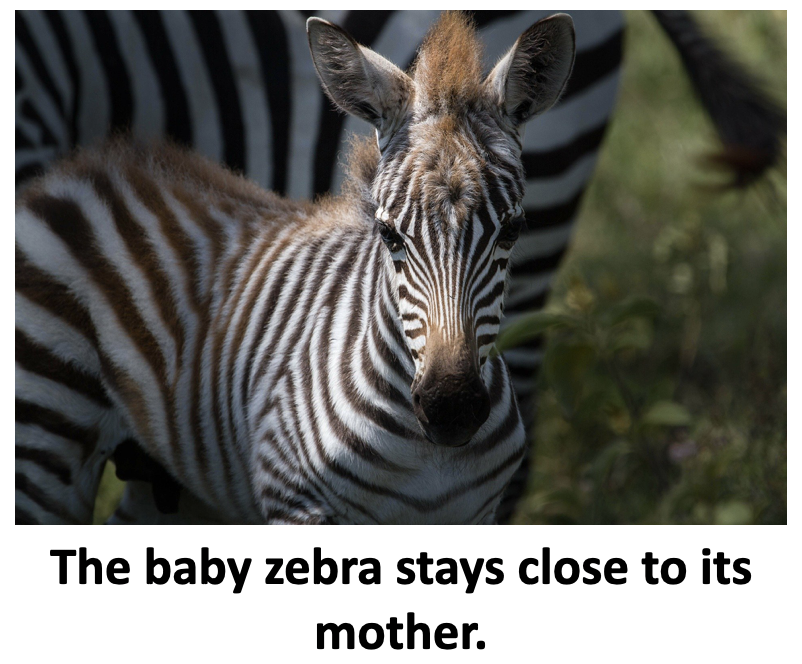 ለመጀመር የጓደኛ ወይም የቤተሰብ አባል ስም ምረጡ።
ልጅዎ ቃሉን ይምረጥ/ትምረጥ!
ቃሉን ተናገር/ሪ
ጠቃሚ ምክሮች እና ብልሃቶች
ልጅ: Zebra.
አዋቂ: ‘zebra’ በሚለው እንጫወት። ሰማሀው/ሽው? ‘zebra’ ማለት ትችላለህ/ያለሽ?
አስታውሱ እየተጠቀምን ያለነው የንግግር ቃላትን ነው እንጂ የፅሁፍ ቃላትን አይደለም።
የቃሉን ድምጸቶች ለመቁጠር ድምፀቶችን አዳምጡና ተረዱ ።
ጠቃሚ ምክሮችና ብልሃቶች
ze/bra
የቃሉ ምቶች “ስሜት እንዲሰማህ/ሽ” ሰውነትህን/ሽን ተጠቀም/ሚ። 
ማጨብጨብ፣ መርገጥ፣ በጣት ድምፅ ማውጣት ትችላለህ/ያለሽ። የፈጠራ ችሎታህን/ሽን ተጠቀም/ሞ!
እንለማመድ
ጠቃሚ ምክሮች እና ብልሃቶች
bubble
chicken
apple
car
umbrella
your child’s name
እጅህን/ሽን ከአገጭህ/ሽ ስር አድርግ/ጊ። ቃሉን ስትናገር/ሪ አገጭህ/ሽ ምን ያህል ጊዜ እንደሚወርድ አስተውል/ይ። ይሄ ነው ድምፀት!
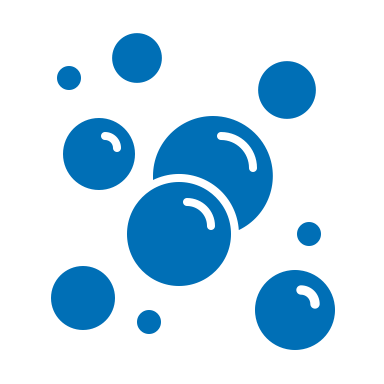 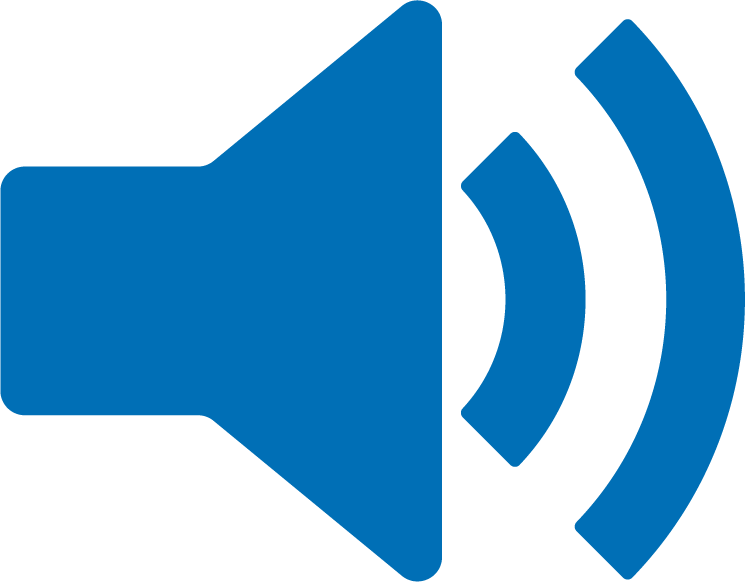 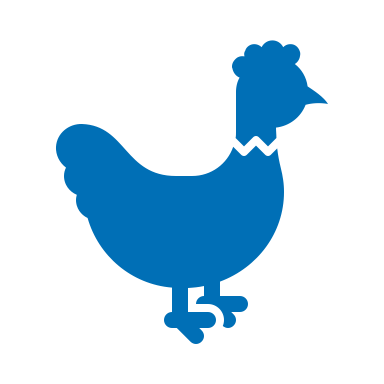 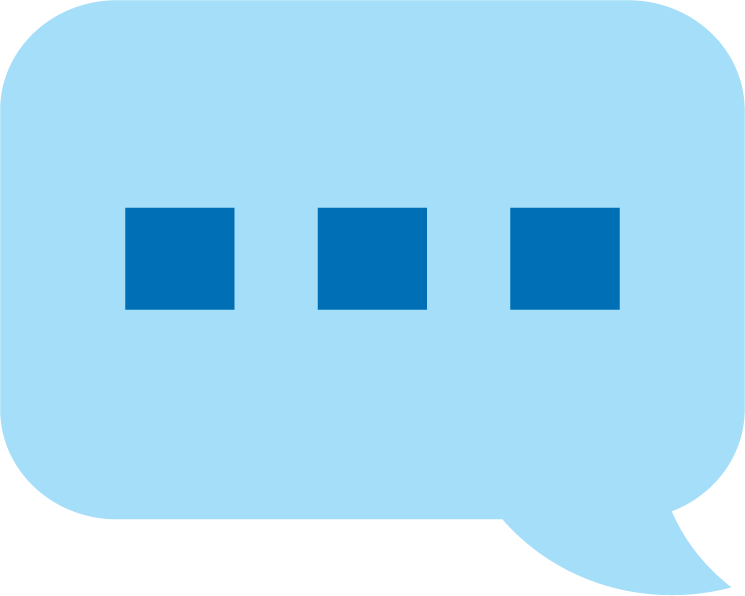 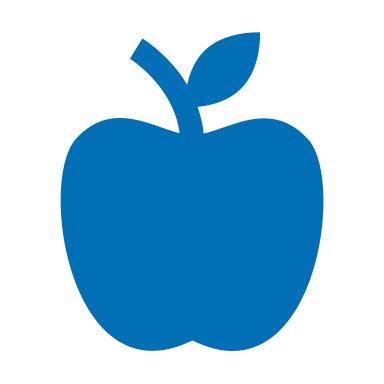 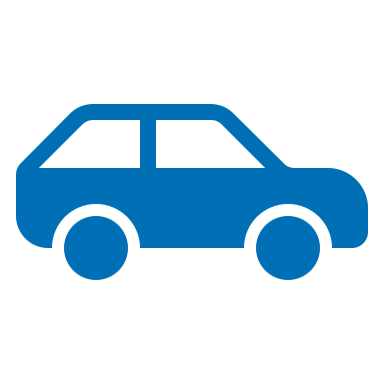 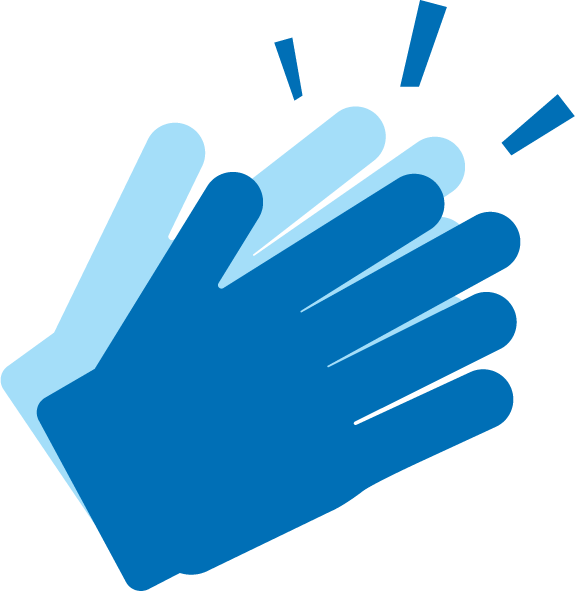 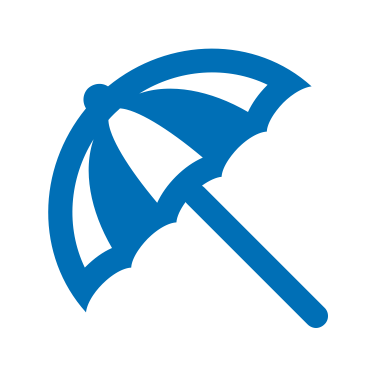 ባለብዙ ቋንቋ ቤተሰብ
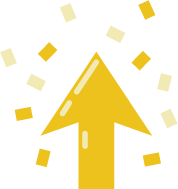 የማንበብ ክህሎቶችን ለማዳበር እንዲረዳ ብዙ ማበረታቻ ስጡ
ይሄንን በማንኛውም ቋንቋ ለተፃፉ መፅሀፍት ተጠቀሙ
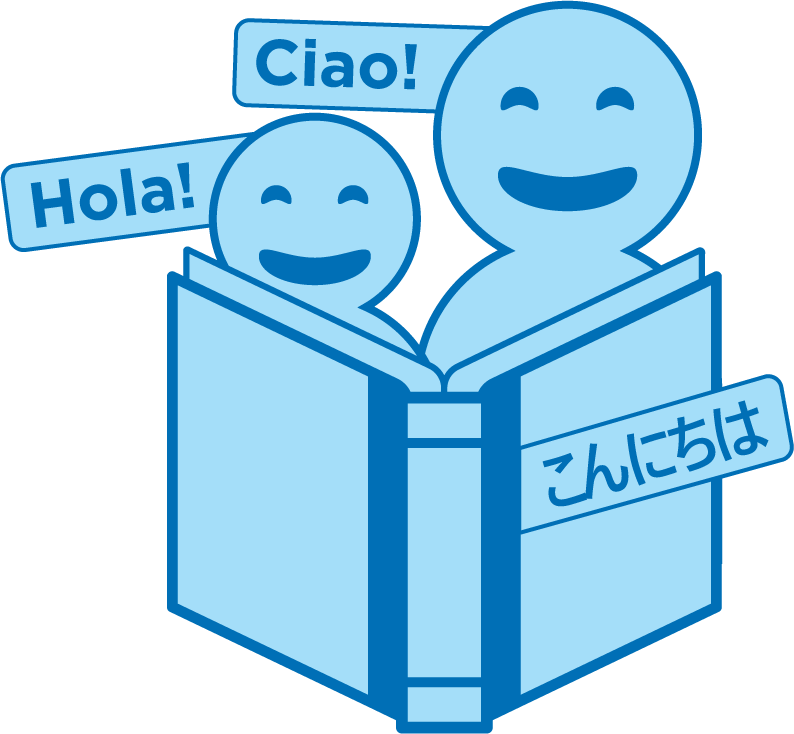 ንባብ = ውይይት
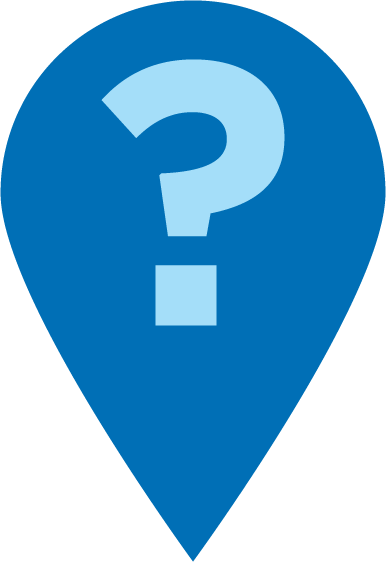 ስምህ/ሽ ስንት ድምፀቶች አሉት?
ድምፀቶችን ማጨብጨብ፣ በጣት ድምፅ ማውጣት፣ በመርገጥ ማሳየት ትችላለህ/ያለሽ?
ቃሉ ውስጥ ያሉትን ምቶች በጥሞና መስማት ትችላለህ/ያለሽ?
የልምምድ ጊዜ
ቃሉን አድምጡ እና ተናገሩት።
1
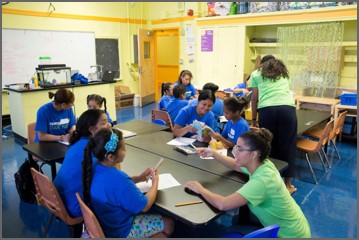 ጥያቄ ካለዎት ጥሩኝ!
2
የቃሉን ድምጸቶች ለመቁጠር ድምፀቶችን አዳምጡና ተረዱ።
3
ልጅዎ በተደጋጋሚ ሲሞክር/ስትሞክር አድንቁት/ቋት!
በጥልቀት ያስቡ
የንባብ  ጠቃሚ ምክር ላይ ጥያቄዎች አሎዎት?
ይዙሩ እና ከልጅዎ ጋር ይነጋገሩ: ይህንን የንባብ ጠቃሚ ምክር በቤት ውስጥ ለመሞከር ዝግጁ እንደሆንን ይሰማናል?
እባክዎን ይህንን በቤት ውስጥ እንዴት ሊጠቀሙት እንደሚችሉ ያጋሩ።
ጥያቄዎ በክፍሉ ውስጥ ያለን ሌላ ሰው ይረዳል!
አላማ ያለው ጨዋታ -> ትምህርት
ጥያቄዎች እና ትርጉም ያላቸው ንግግሮች የማንበብ መሰረትን ይገነባሉ!
አስተያየት፣ እባክዎ
የእርስዎ ግብአት የጋራ ጊዜያችንን ያሻሽልልናል!